О некоторых проблемах «антимонопольного самоограничения» в закупках товаров, работ, услуг отдельными видами юридических лиц (223-ФЗ)Дашков Сергей Борисович
+7 (495) 434 60 82
https://www.inkontech.ru
2
ПРОБЛЕМЫ
Что мешает внедрению антимонопольного комплаенса 
в закупках «по 223-ФЗ» :
Неясность правил, разнобой в их трактовке
АнК – это новые издержки. А что взамен? 
Неверие в возможности АнК как инструмента.
3
Антимонопольный комплаенс и закупки в 223-ФЗ
Антимонопольный комплаенс 
<в закупках>:
 
система внутрикорпоративного предупреждения  нарушений антимонопольного  законодательства
 <в закупках>
Нужно знать ответ на вопрос:
Что такое «хорошо», что такое «плохо» в закупках с точки зрения антимонопольных правил?
4
Проблемы и противоречия, связанные с антимонопольным регулировангием в закупках по 223-ФЗ
конфликт
конфликт
конфликт
конфликт
[Speaker Notes: Есть ли хоть какая-то практика? То же самое, что и на предыдущем слайде
Вывод?]
5
Есть и такое мнение…
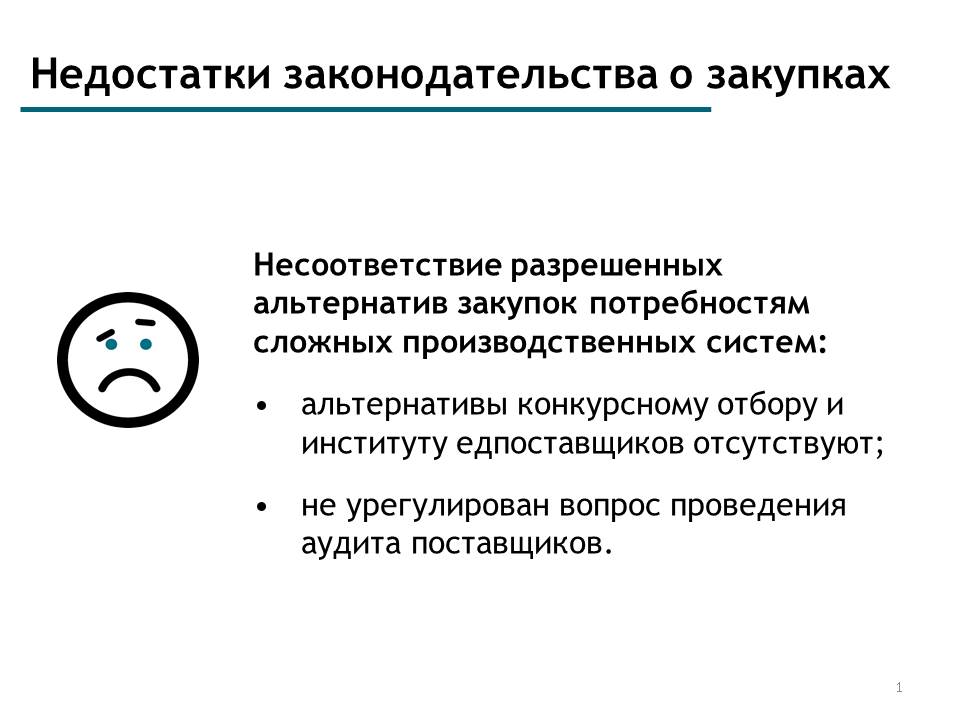 6
«Закупочные принципы» закона о защите конкуренции (ст. 17 Закона 135-ФЗ)
Статья 17. Антимонопольные требования к торгам, запросу котировок цен на товары, запросу предложений
1. При проведении торгов, запроса котировок цен на товары (далее - запрос котировок), запроса предложений запрещаются действия, которые приводят или могут привести к недопущению, ограничению или устранению конкуренции, в том числе:
1) координация организаторами торгов, запроса котировок, запроса предложений или заказчиками деятельности их участников, а также заключение соглашений между организаторами торгов и (или) заказчиками с участниками этих торгов, если такие соглашения имеют своей целью либо приводят или могут привести к ограничению конкуренции и (или) созданию преимущественных условий для каких-либо участников, если иное не предусмотрено законодательством Российской Федерации;
2) создание участнику торгов, запроса котировок, запроса предложений или нескольким участникам торгов, запроса котировок, запроса предложений преимущественных условий участия в торгах, запросе котировок, запросе предложений, в том числе путем доступа к информации, если иное не установлено федеральным законом;
3) нарушение порядка определения победителя или победителей торгов, запроса котировок, запроса предложений;
4) участие организаторов торгов, запроса котировок, запроса предложений или заказчиков и (или) работников организаторов или работников заказчиков в торгах, запросе котировок, запросе предложений.
7
Принципы 223-ФЗ (ч.1 ст. 3 Закона)
Детализация в законодательстве
Проблемы
Ключевые принципы закупки
Информационная открытость

1
Равноправие <в закупка> - ?
Справедливость <в закупках> - ?
«отсутствие необоснованных» = «возможность обоснованных»?!
Сочетание принципов между собой?

Равноправие, справедливость, отсутствие дискриминации и необоснованных ограничений конкуренции по отношению к участникам закупки
2

Эффективное расходование денежных средств может противоречить другим принципам
Целевое и экономически эффективное расходование денежных средств на приобретение товаров, работ, услуг
Законодательных трактовок 
для закупок нет
3
Методы экспертной оценки, необходимые для эффективного выбора, могут быть истолкованы как применение «неизмеряемых требований».
Отсутствие ограничения допуска к участию в закупке путем установления неизмеряемых требований к участникам закупки

4
Проблема дискреции при решениях - ?
8
Равноправие
Равноправие – это равные права. Но не равные возможности!
В конкурентной закупке:

предоставление всем поставщикам равных прав для подачи заявок; 

отсутствие каких-либо тайных ограничений либо преимуществ при участии в закупках; 

непредвзятость при оценке
9
Справедливость
Справедливость – это «воздаяние за свойство»
В конкурентной закупке:

оценка и учет положительных и отрицательных свойств объекта сравнения; 

непредвзятость при оценке
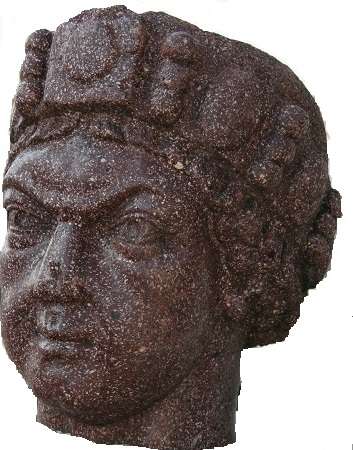 «Справедливость заключается в постоянной и твердой воле воздавать каждому свое»
Юстиниан
«ОРЁЛ»
10
<Необоснованное> ограничение конкуренции – требования, не соответствующие законодательству
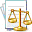 Постановление Девятого ААС суда от 03.07.2017 № 09АП-26548/2017
Установление в документации о закупке требований к участнику закупки и к самому предмету закупки естественным образом ограничивает количество участников закупки, т.к. не все организации и физические лица способны своевременно и полно удовлетворить потребности заказчика в продукции с необходимыми показателями цены, качества и надежности. Ограничением конкуренции может быть признано не любое ограничение круга потенциальных участников закупки путем установления определенных требований к участникам, а лишь незаконное ограничение круга потенциальных участников путем установления требований, не соответствующих требованиям законодательства.
Условие документации о закупке может рассматриваться как ограничивающее законодательство, если антимонопольный орган докажет, что такое условие было включено в документацию о закупке специально для обеспечения победы конкретному хозяйствующему субъекту.

http://kad.arbitr.ru/Card/3b266feb-8f49-4f8a-bba5-fa29e162ed05
«РЕШКА»
11
Требование иметь квалифицированный персонал не имеет отношения к квалификации участника
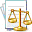 Решение АС Москвы от 27.04.2018, дело № А40 -21861/2018-93-152
«Отсутствие у участника на момент подачи заявки указанного квалифицированного персонала в штате и подтверждающих документов, указанных в Документации, не влияет на возможность надлежащего исполнения таким участником обязательств по договору …  поскольку такой квалифицированный персонал может быть привлечен участником закупки после подведения итогов закупки в случае признания такого участника победителем закупки. Указанное положение Документации налагает дополнительные финансовые обязательства на участника закупки для целей принятия участия в Запросе предложений.

… обоснованным довод антимонопольного органа, что указанное требование не является квалификационным, поскольку наличие соответствия указанному требованию не характеризует исполнителя по договору и тем более не является технической характеристикой предмета договора».
http://kad.arbitr.ru/Card/3cadb70d-d555-4587-b05d-f8894e79532b
12
Равноправие
Дискреция – это не произвол. Это право принимать разумные решения, сообразуясь с конкретными обстоятельствами!
В конкурентной закупке:

анализ конкретных обстоятельств и «суждение»; 

полномочия;

право уполномоченного лица принимать решения по своему усмотрению, в интересах заказчика и сообразуясь с законодательными ограничениями
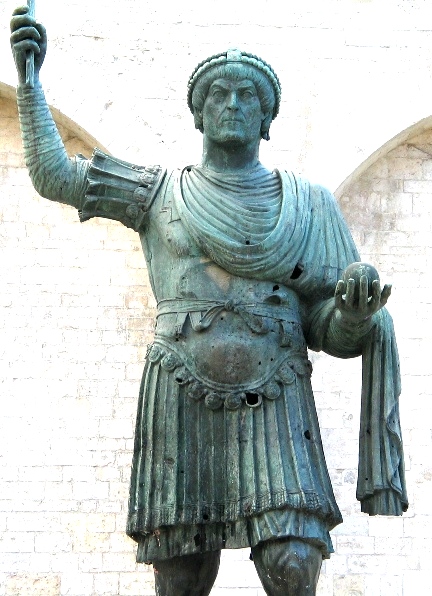 К вопросу о дискреции
13
Волеизъявления заказчика недопустимы?
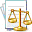 Решение АС Москвы от 29.06.2018, дело № А40-49403/2018-144-541
«…возможность участия в Запросе предложений с учетом указанного
положения Документации (о праве заказчика запрашивать разъяснения заявок-С.Д.) зависит от волеизъявления Заказчика…. применение Заказчиком права запрашивать дополнительно
информацию и осуществлять выездные проверки может применяться не в равной степени к
участникам закупки, что ограничивает количество участников Запроса предложений.
http://kad.arbitr.ru/Card/67a339e3-e756-4f68-9436-e61e6ea9ec16



«… возможность участия в закупке с учетом указанных положений
Документации зависит от волеизъявления Заказчика, а также применение Заказчиком права запрашивать дополнительные документы и осуществлять выездные проверки может применяться не в равной степени к участникам закупки, что ограничивает количество участников закупки» 
http://kad.arbitr.ru/Card/2f4337db-d0d7-46c8-a1cc-035af8a1931e
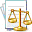 Решение АС Москвы от 14.08.2017, дело № А40-30026/17-148-157
14
Предложения
Что нужно для успеха антимонопольного комплаенса 
в закупках «по 223-ФЗ» :
Навести порядок в «правилах игры»:
Переписать формулировки пункта 1 части 1 статьи 17 135-ФЗ (привести в соответствие 223-ФЗ)
Навести порядок в принципах Закона 223-ФЗ 
расшифровка принципов («что хотели сказать?»;
иерархия и действия в случае конфликта между принципами
Закрепить (законодательно? методологически?  понятийно?) тот принцип, что вопрос обоснованности ограничения конкуренции – это изначально прерогатива ЗАКАЗЧИКА и разумная дискреция – это не нарушение. 
Законодательно ввести механизмы «поощрения» тех, кто у себя ввел АК. 
Культивировать «правильное поведение» людей.
15
Три древнИх мудрости
«Знать законы – значит воспринять не их слова, но их содержание и значение»
Цельс, римский юрист I—II вв. н. э.

«Ни законы, ни сенатусконсульты не могут быть написаны таким образом, чтобы они обнимали все случаи, которые когда-либо произойдут, но достаточно, чтобы они распространялись на  то, что большей частью случается»
Юлиан, римский юрист II в. н. э.

«Всякое определение в гражданском праве опасно: редко бывает, чтобы оно не могло быть опровергнуто» 
Яволен Приск, римский юрист I—II вв. н. э.